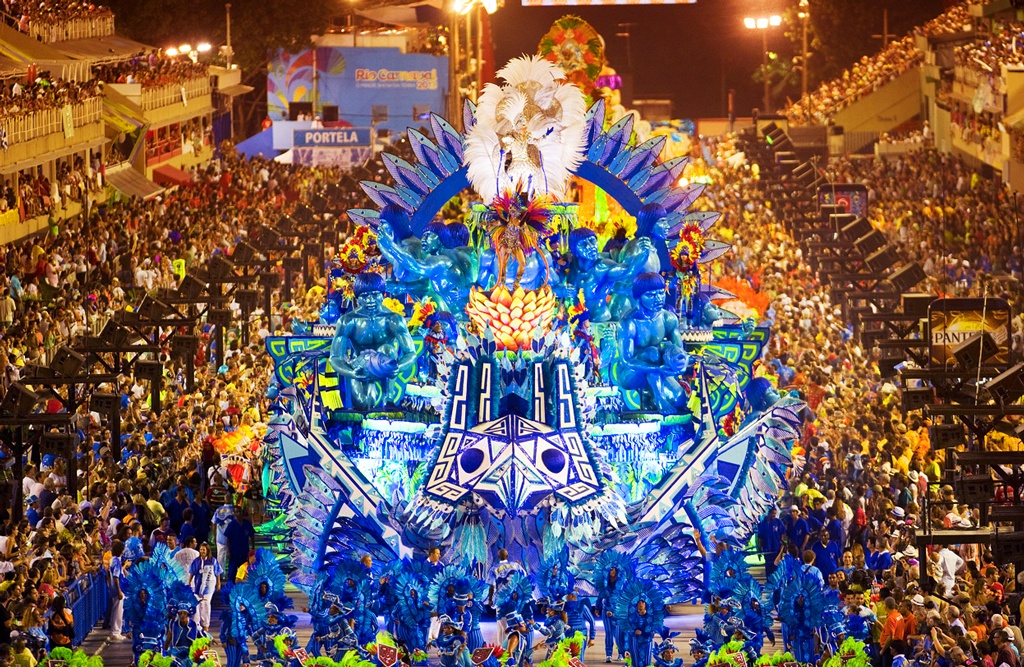 El carnaval
Escuchad atentamente la grabación y haced los ejercicios después. Pero primeramente contestad a las siguientes preguntas:
 ¿Qué es un carnaval?
 ¿Cuándo se celebra un carnaval?
 ¿Quién se participa en un carnaval?
Vocabulario
Cuaresma – великий піст
Disfraz – маскарадний костюм
Permisividad – вседозволеність
Pagano – язичницький
Saturnales – сатурналії (свято згоди й рівності)
Remontarse – відноситися
Expandir – поширювати
Ortodoxos - православні
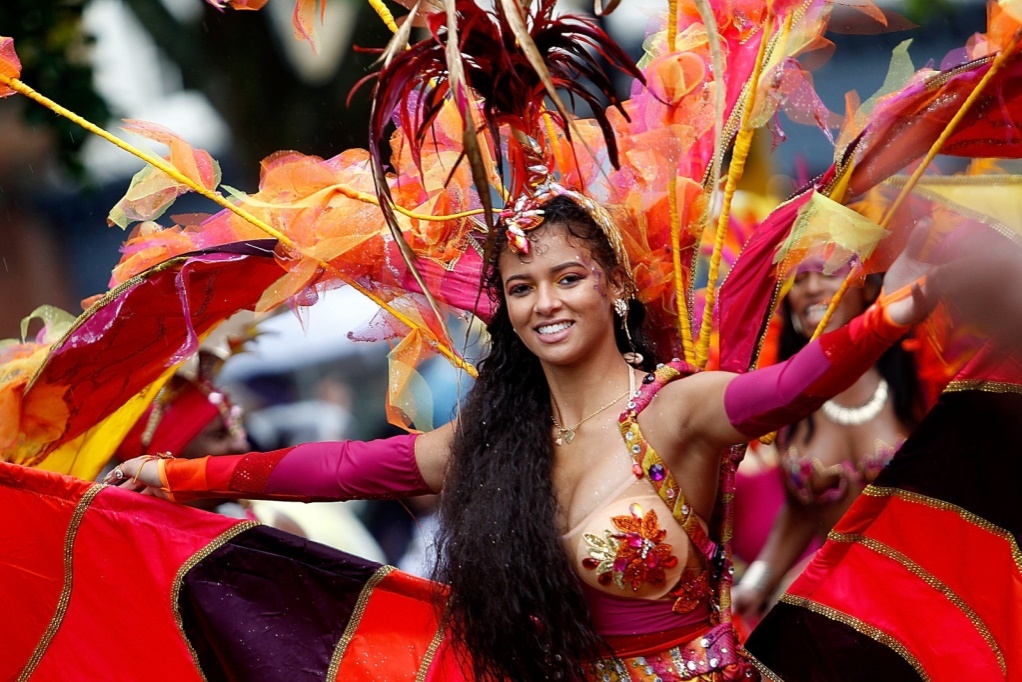 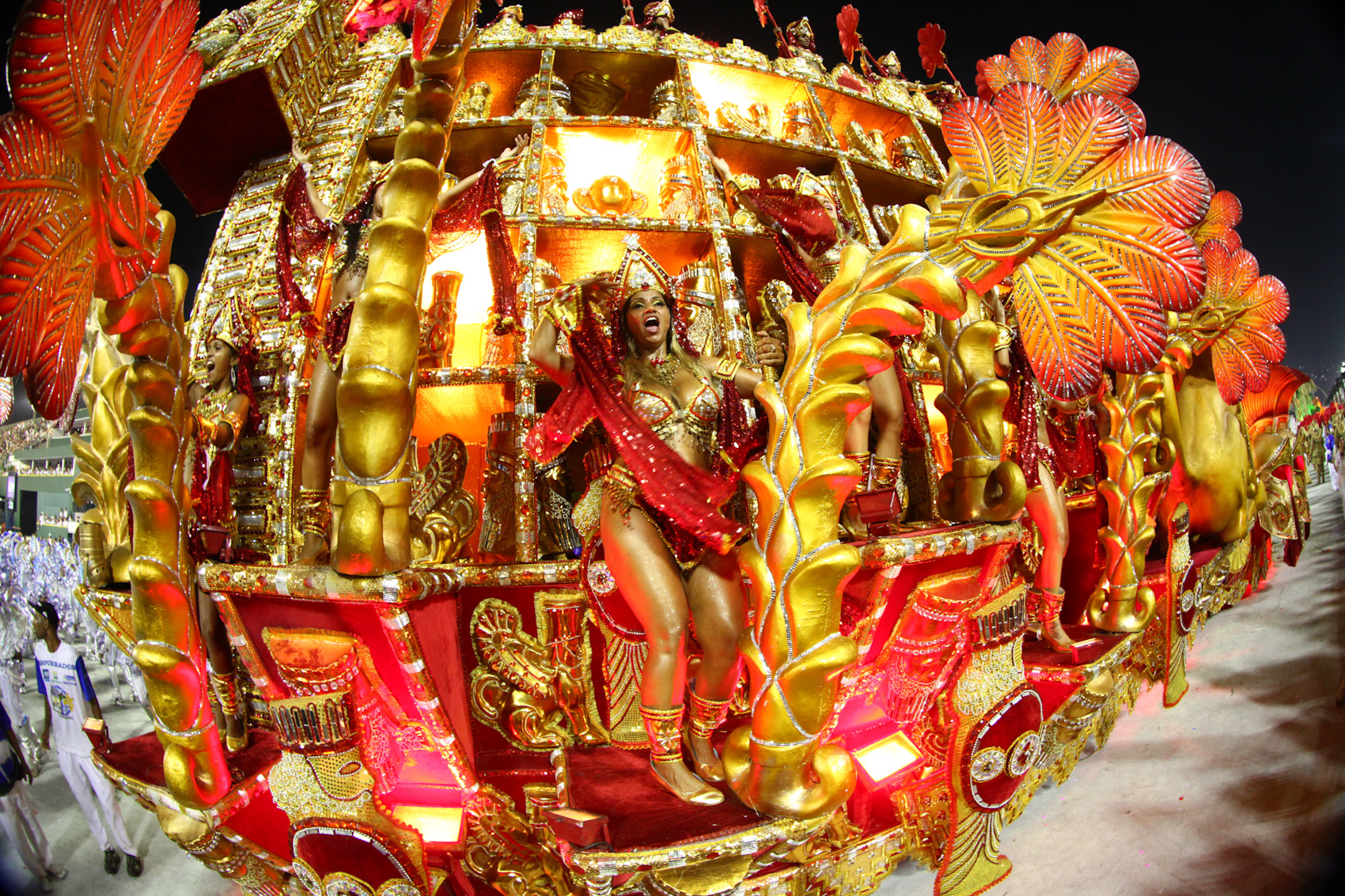 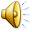 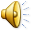 Ejercicio 1
1. - ¿Cuándo se celebra el carnaval? 
En febrero.
Antes de Cuaresma.
Después de Cuaresma.

2. - ¿Tiene una fecha fija el carnaval? 
No, es variable.
Sí, siempre se celebra en el primer trimestre.

3. - ¿Hay un único carnaval?

Sí, el de antes de Cuaresma; pero luego se utiliza la misma palabra para denominar otras fiestas.
No, pueda haber más carnavales a lo largo del año.

4. - ¿Cuál es el origen del carnaval?

Son fiestas católicas que se instauraron en el siglo IV.
No se sabe exactamente, pero parece que son fiestas romanas o incluso anteriores a las romanas.
Son fiestas egipcias.

5. - ¿Quién llevó el carnaval a América?

Los piratas.
Los franceses e ingleses.
Los españoles y portugueses.
6. - ¿Celebran los ortodoxos el carnaval?
 
No, en absoluto.
Sí, pero no tanto como los católicos.

7. - ¿Celebran los protestantes el carnaval?
 
No, habitualmente.
Sí, es una de sus mayores fiestas.

8. - ¿Tardó mucho en propagarse el carnaval hacia América?

Aproximadamente unos 100 años.
No, su difusión comenzó nada más descubrir el nuevo continente.

9. - ¿Cuál es la nota común de los carnavales?

El descontrol.
Las otras dos respuestas son correctas.
La permisividad.

10. - ¿Dónde se celebra fundamentalmente el carnaval?

En las casas.
En espacios habilitados para ello.
En la calle.
Verdadero/falso
Un carnaval se celebra después de la cuaresma.
Se remontan los orígenes a las fiestas paganas.
Los artistas europeos llevaron el carnaval a América. 
Disfraces, desfiles y fiestas en la calle son la parte de la celebración del carnaval. 
Los orígenes de esta fiesta se relacionan con las zonas de Sumeria y Egipto.